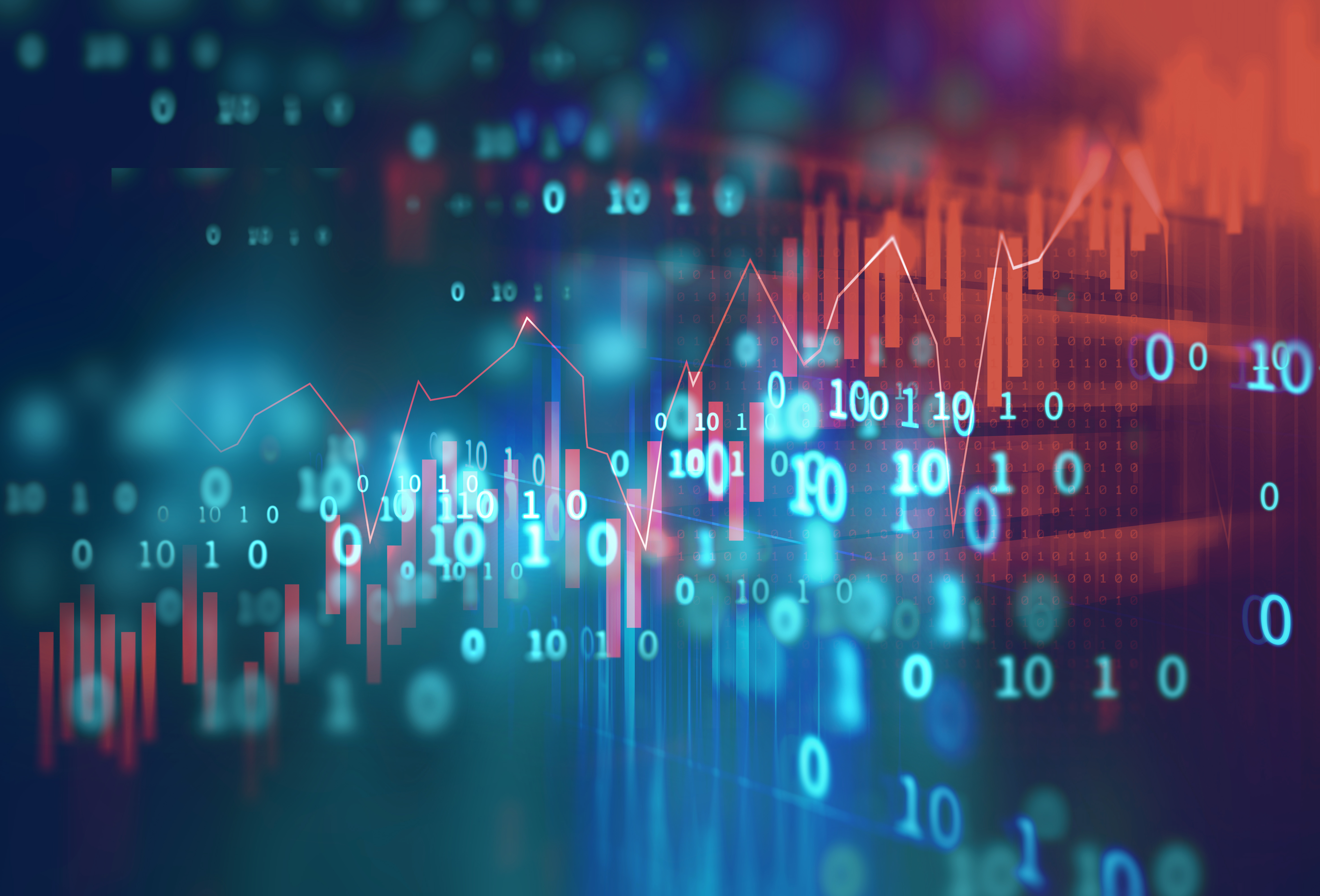 Векторы
Оглавление:
Определение и вводная информация по векторам
Что такое вектор и чем он отличается от обычного массива?
Vector – это контейнер, который упорядочивает элементы заданного типа в виде линейной последовательности. Он является наиболее подходящим типом контейнера для сохранения в памяти последовательности, если неизвестное общее количество элементов. 

Основное отличие вектора от обычного массива заключается в том, что при создании динамического последовательности элементов в векторе не обязательно использовать операторы new и delete (т.е. явно указывать на выделение и освобождение памяти).
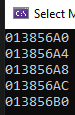 Важно!

Справа выведено местоположение в памяти компьютера каждого из 5 элементов, которые записаны в вектор.

Из этих значений можно сделать вывод, что элементы вектора располагаются в памяти компьютера друг за другом.
Как создать вектор в C++?
Для создания вектора прежде всего нужно будет подключить библиотеку в которой находится его шаблон- <vector>.
#include <vector>
Далее, для объявления вектора нужно воспользоваться следующей конструкцией:
В начале пишем слово vector.
Далее в таких скобках <  > указываем тип данных, которые будет использовать вектор.
После скобок указываем имя вектора и ставим ;.
Важно! 
В имени вектора не должны использоваться точки, только знак нижнего подчеркивания ‘_’.
vector <тип данных> имя вектора;
Например:
vector <int> houses;
Как можно обращаться к элементам?
Обращаться к элемента вектора с помощью двух разных способов:

С помощью квадратных скобок [ ], как мы это делали в случае обычного массива.
С помощью метода at, где в круглых скобках ( ) после него мы указываем позицию к которой хотим обратиться.
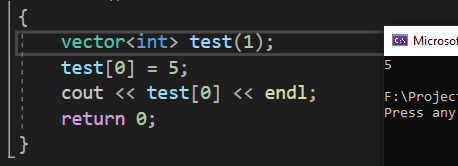 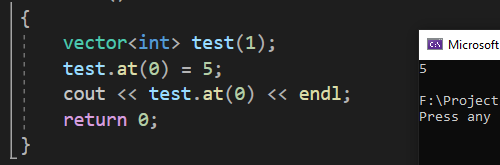 Важно! 
Нумерация элементов вектора начинается с ‘0’, так же как и в массиве.
Объявление Размерности вектора:
Размерность вектора можно объявить тремя способами, два из которых используются для создания статических векторов и последний для создания динамических, но к нему мы обратимся позже.
Задание размерности вектора в дальнейшем коде, с помощью метода reserve.
Задание размерности вектора при его объявлении и инициализации.
vector <int> houses;
houses.reserve(5);
vector <int> houses(5);
В круглых скобках ( ) после имени вектора указываем его первоначальную длину.

! Также при необходимости через запятую можно указать значение и все созданные элементы вектора будут ему равны.
После метода reserve в круглых скобках ( ) указываем количество ячеек памяти, которое надо будет зарезервировать программе.
В чем отличие этих двух способов объявления размерности?
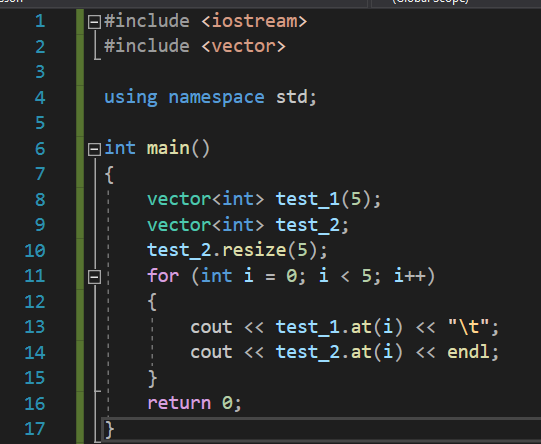 При первом способе резервировании ячеек в памяти они автоматически обнуляются, а второй вариант просто резервирует память без ее обнуления и вполне вероятно, что там будут находиться какие-то другие значения.
Важно!

Если вам не важно значение ячеек и вы в дальнейшем планируете его изменить, тогда лучше использовать второй способ, потому что он будет более оптимизирован по времени, т.к. компилятор не тратит время на обнуление всех ячеек.
Методы
Что такое методы?
Вектор является шаблонным классом, а не составным типом как массив, что позволяет использовать различные методы, которых нет в массиве.

Метод — это функция, которая относится к определенному STL контейнеру. В нашем случае этим STL контейнером является вектор.
Expl: Standard Template Library (рус. библиотека стандартных шаблонов) – набор согласованных обобщенных алгоритмов, контейнеров, средств доступа к их содержимому и различных вспомогательных функций в С++.
Название метода пишется через точку после имени вектора, например:
houses.at(0);
Основные методы:
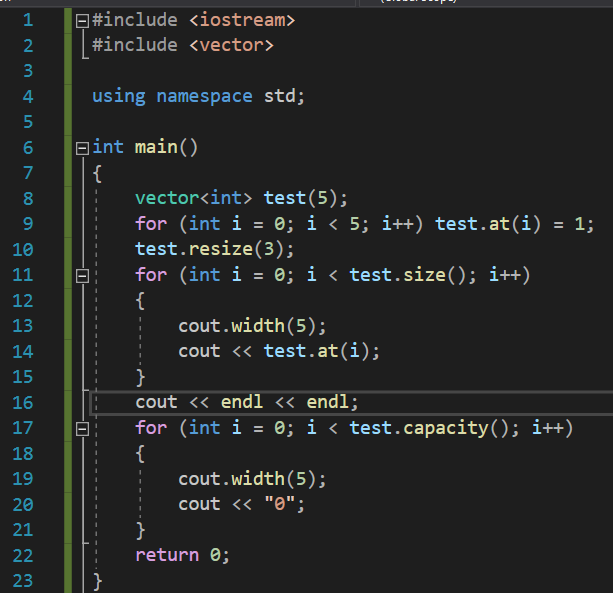 1. Метод size() – определяет емкость вектора конкретно в данный момент.
В большинстве случаев он используется вместе с циклом for. 

2. Метод capacity() – определяет сколько позиций всего занимает вектор в памяти.
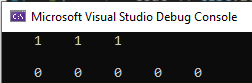 Вывод:
Важно! 
После изменения размера вектора, он самостоятельно не отчищает занятую им память.
Копирование векторов:
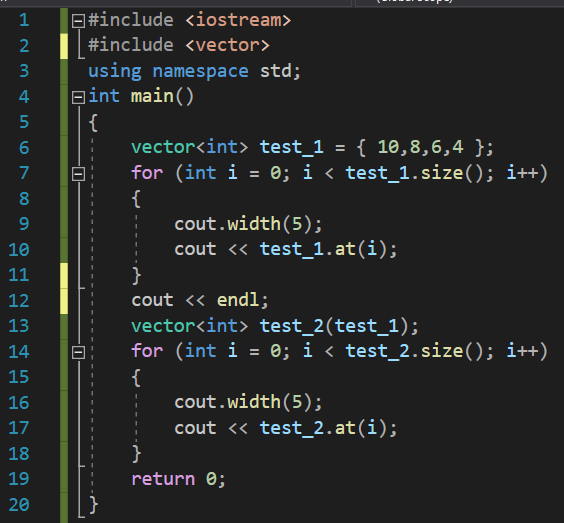 Для копирования векторов нужно при объявлении нового вектора в круглых скобках () в которых задается размерность вектора указать имя переменной другого вектора, который вы хотите скопировать.
Вывод:
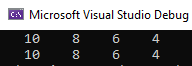 Сравнение векторов
Для сравнения векторов достаточно прописать условный оператор (if) и через == написать имена двух векторов.

Сравнение векторов происходит поэлементно и если они имеют разный размер или хотя бы один элемент отличается, тогда для компилятора они будут не равны.
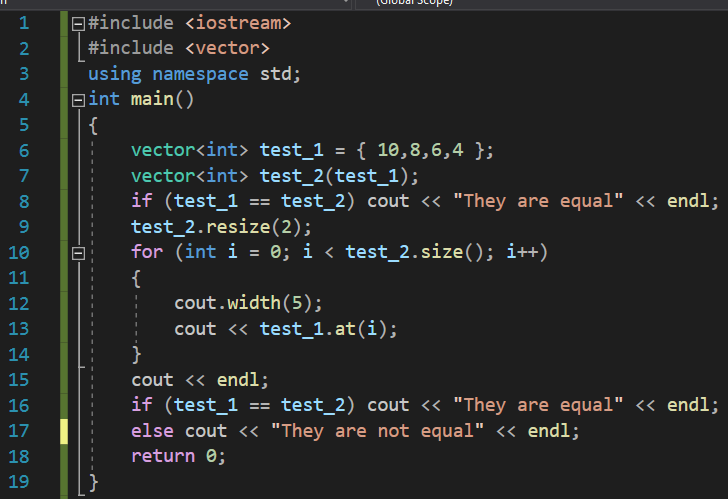 Вывод:
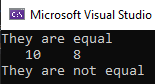 Передача векторов в процедуру(void):
Векторы передаются в процедуру точно так же, как и другие переменные, просто в самой процедуре тип переменной указывается таким же вектором, каким он был объявлен при инициализации.
Например:
void Output(vector <int> copy); - инициализация процедуры с именем Output и исходными данными в виде копии вектора который передали процедуре.
vector <int> houses(5); - инициализация вектора с именем houses
Output(houses); - передача вектора houses процедуре Output
Важно! 
Т.к. мы работаем с точной копией вектора мы не можем изменить значения исходного вектора.
Для того чтобы в процедуре изменять значения вектора или нужно поставить значок амперсанда (&) перед именем вектора.
Пример:
void Output(vector <int> &copy);
Передача векторов в процедуру(void):
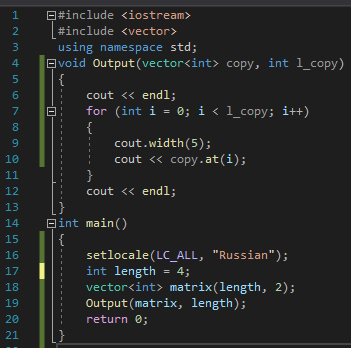 Вывод:
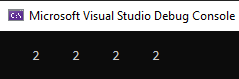 Создание динамического вектора:
Задавать вектору размерность при его создании не обязательно.

3. Метод push_back() позволяет добавить ячейку в конец вектора.

4. А с помощью метода pop_back() можно удалить ячейку с конца вектора.
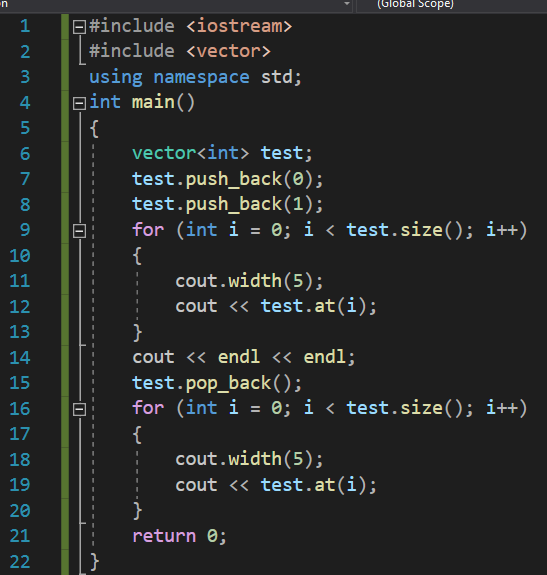 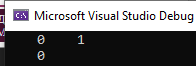 Вывод:
Важно! 
Метод push_back() нельзя использовать без указания значения ячейки. Его в любом случае нужно указать!
Основные методы:
Но иногда нужно добавить элементы не в конец вектора, а в начало или в середину вектора.

5. На этот случай существует метод insert().
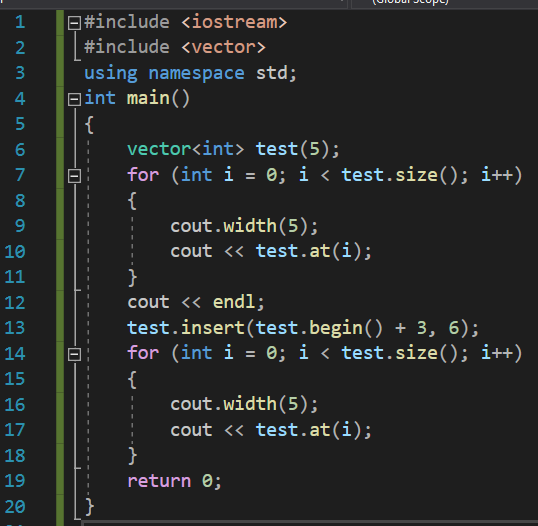 имя вектора.insert(итератор, значение);
Итератор – это адрес элемента в векторе и может принимать следующие значения. 
 begin() – указывает на начало вектора
 end() – указывает на конец вектора
C++11
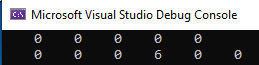 Вывод:
Важно! 
Добавление в начало и середину не оптимизированно, т.к. происходит линейное смещение элем. вправо!
Основные методы:
6. Метод empty() возвращает значение логического типа, если вектор пустой – тогда true, в противном случае – false.
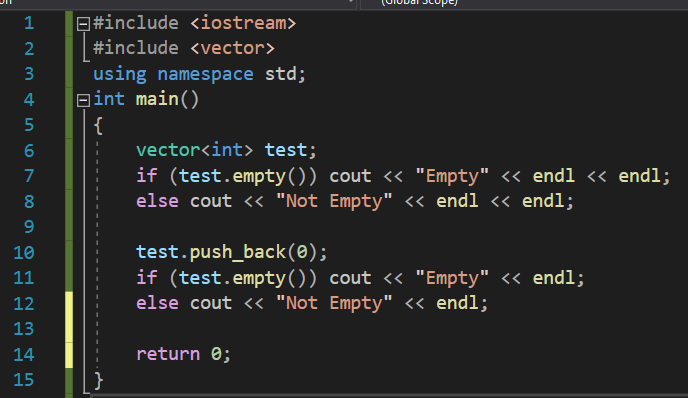 Вывод:
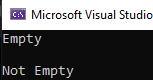 Основные методы:
7. Метод clear() удаляет все элементы вектора.
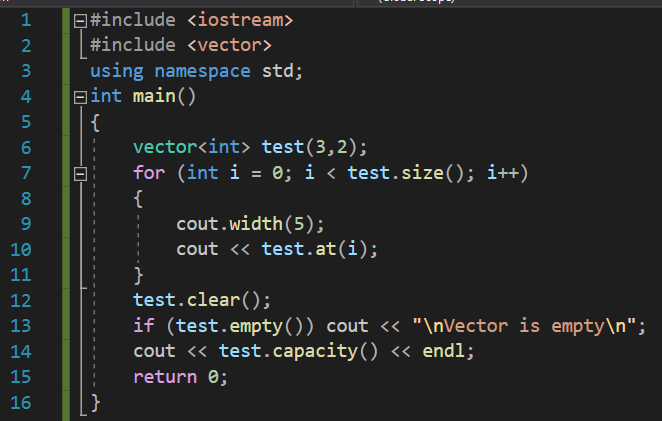 Вывод:
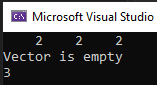 Важно! 
Как видно из вывода, метод clear() не отчищает память занимаемую вектором!
Основные методы:
8. Метод swap() меняет все элементы векторов между собой местами.
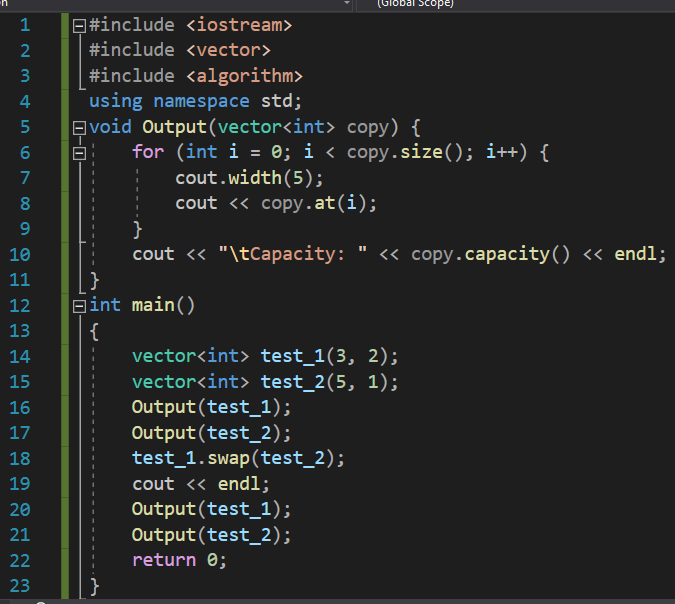 Вывод:
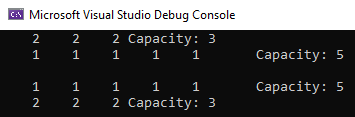 Важно! 
Векторы меняются целиком, включая размерности, поэтому при смене векторов с разным кол-вом элементов не будет появляться ошибок.
Как Отчистить память занимаемую вектором?
Первый способ является “без костыльным”, но работать он будет только с версии С++11 и старше.
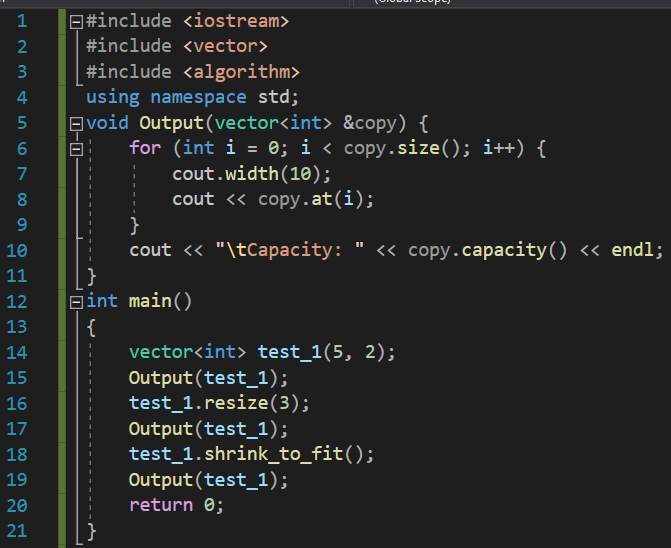 9. Для этого нужно будет использовать метод shrink_to_fit().
имя вектора.shrink_to_fit();
! Если размерность вектора стала 0, то сам вектор при этом не уничтожится.
Вывод:
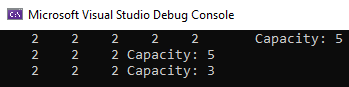 Как Отчистить память занимаемую вектором?
Существует второй способ очищения памяти в версиях С++ с 03 по 11, в которой появляется метод shrink_to_fit().
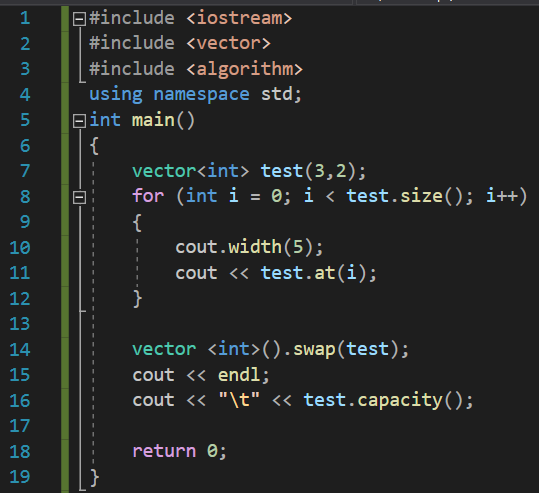 Сделать это можно поменяв вектор местами с пустым вектором.
vector <int>().swap(имя вектора);
При этом лучше подключать библиотеку <algorithm>, т.к. функция swap() содержится в ней и без нее в версии С++  03 возможны неприятные баги.
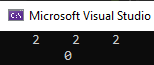 Вывод:
Основные методы:
10. Метод assign() позволяет заменить все элементы вектора определенным набором, при этом изменив его размер.
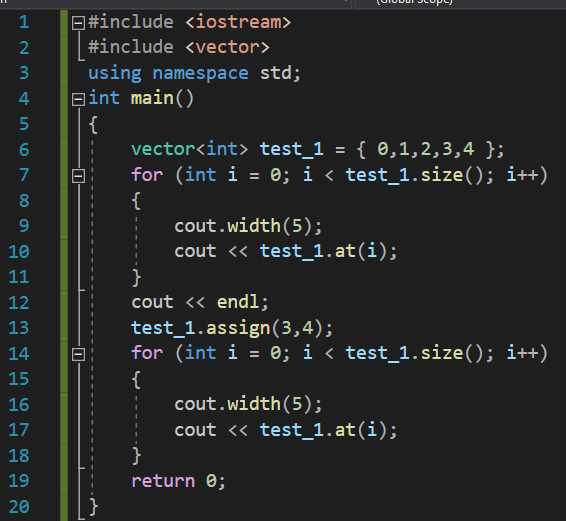 имя вектора.assign(кол-во эл, значения);
кол-во эл – сколько элементов будет в измененном векторе
 значения – значение, которое примут все элементы измененного вектора
Вывод:
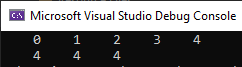 Основные методы:
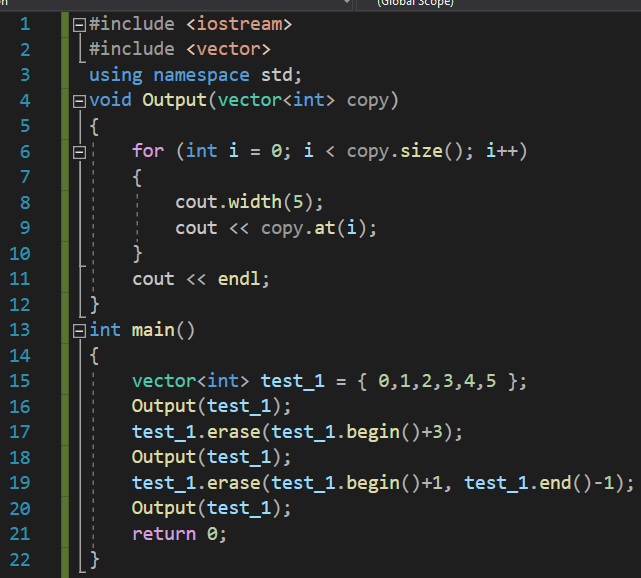 11. Метод erase() позволяет удалять определенный элемент с последующим смещением итератора.
имя вектора.erase(итератор);
1.
- удаляет элемент с конкретным номером с последующим автоматическим смещением всех итераторов влево
имя вектора.erase(итератор_1, итератор_2);
2.
- удаляет элемент c итератора beg по итератор end
Вывод:
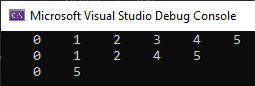 Существует еще много методов, которые не были тут затронуты, которые можно найти в Интернете, например на следующих ресурсах:
https://docs.microsoft.com/ru-ru/cpp/standard-library/vector-class?view=vs-2019
http://www.cplusplus.com/reference/vector/vector/
Работа с матрицами
Создание вектора векторов (двумерного массива):
Векторы точно так же, как и обычные массивы могут быть многомерными (не обязательно двумерные)\

Структура их объявления следующая:
vector<vector<тип данных> > имя вектора;
Задать размерность матрицы можно несколькими способами:
vector<vector<тип данных> > имя вектора(кол-во строк, vector<тип данных>(кол-во столбцов)); - таким образом задается изначальная размерность матрицы.
1.
vector<vector<тип данных> > имя вектора;
имя вектора.assign(кол-во строк, vector<тип данных>(кол-во столбцов)); - такой способ тоже позволяет задать любую матрицу и изменить ее размерность в ходе работы с ней, но при изменении размерности матрицы все значения элементов обнулятся.
2.
Важно! 
В С++ до 11 версии (к Dev C++ это относится) между двумя > > обязательно ставить пробел!
Создание матрицы с определенными размерами

Вывод созданной матрицы на экран

Изменение размерности матрицы

Вывод измененной матрицы на экран
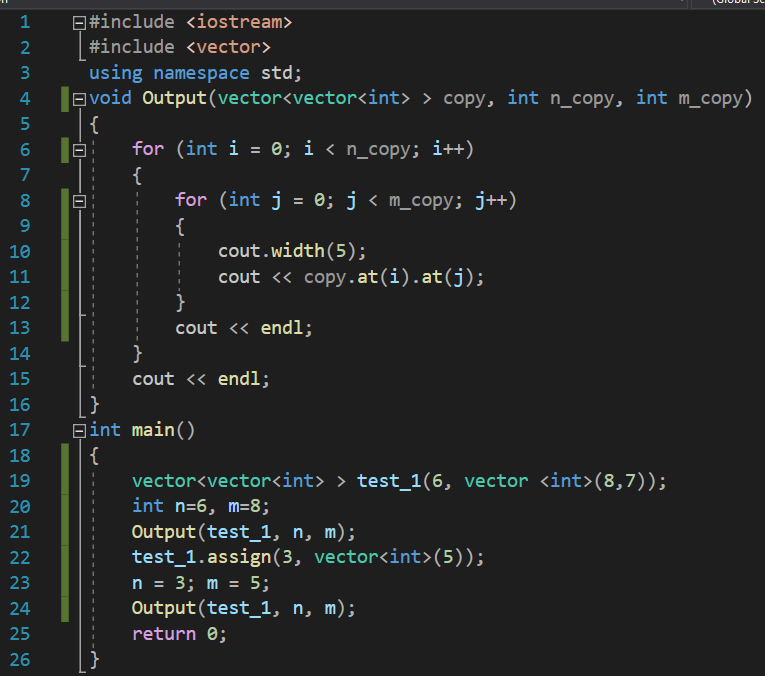 Вывод:
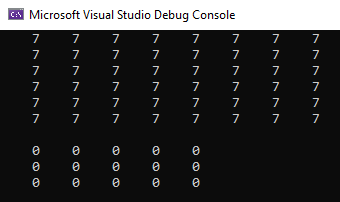 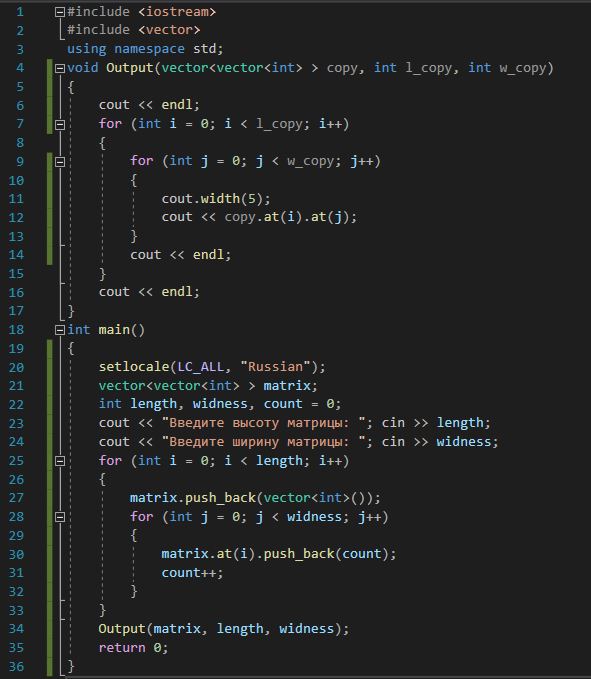 В начале программы мы создаем вектор векторов, после чего спрашиваем у пользователя параметры создаваемой матрицы.

При каждом заходе в цикл создается новый вектор, который будет новой строкой.

Там мы двигаемся до кол-ва элементов в строке и постепенно их добавляем.
Вывод:
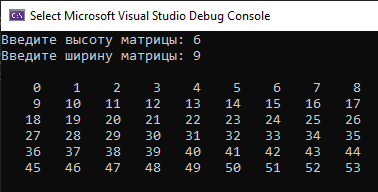 Заключение
Список использованной литературы:
https://metanit.com/cpp/tutorial/7.4.php
https://goo-gl.su/BG6lP
http://www.cplusplus.com/reference/vector/vector/
https://stackoverrun.com/ru/q/3690760
https://www.sql.ru/forum/875923/osvobodit-pamyat-zanimaemuu-vektorom
https://goo-gl.su/qiEd
https://stackoverflow.com/questions/6296945/size-vs-capacity-of-a-vector#:~:text=The%20size%20of%20a%20vector,the%20size%20of%20that%20array.
https://goo-gl.su/TVv8rGh
https://codelessons.ru/cplusplus/vektory-v-c-dlya-nachinayushhix.html
https://ravesli.com/urok-106-emkost-vektora-std-vector-v-kachestve-steka/
https://docs.microsoft.com/ru-ru/cpp/standard-library/vector-class?view=vs-2019
https://en.cppreference.com/w/cpp/header/vector
https://ravesli.com/urok-95-vvedenie-v-std-vector-vektory/
https://ru.wikipedia.org/wiki/Vector_(C%2B%2B)
https://goo-gl.su/dug0gV
https://goo-gl.su/oI17AQ1
Fundamentals of C++ Programming Richard L. Halterman: 2015. – 627 p.
Язык программирования С, 2-е издание Керниган, Брайан У., Ритчи, Деннис М.: Пер. с .англ. – М.: Издательский дом “Вильямс”, 2009. – 304 с.: ил. Парал. тит. англ.
Спасибо за внимание!